Родительское собрание для начальной школы
Савранская Елена Сергеевна, 
заместитель директора
МОУ «Новосадовская СОШ «Территория успеха»»
Повседневная форма для девочек - платье, жакет, юбка,
классический брючный костюм или сарафан темно – синего цвета; непрозрачная блузка
сочетающейся цветовой гаммы. Рекомендуемая длина платьев, юбок,
сарафанов – не выше 10 см от верхней границы колена и не ниже середины
голени.
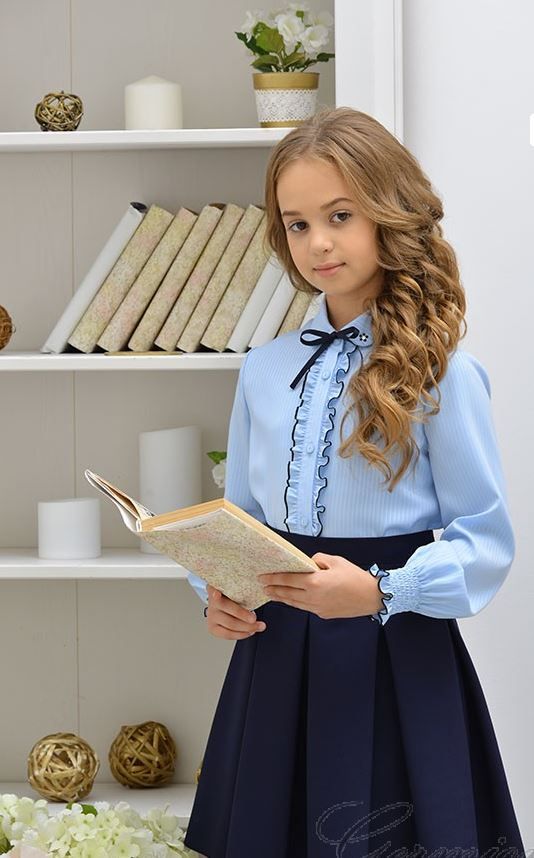 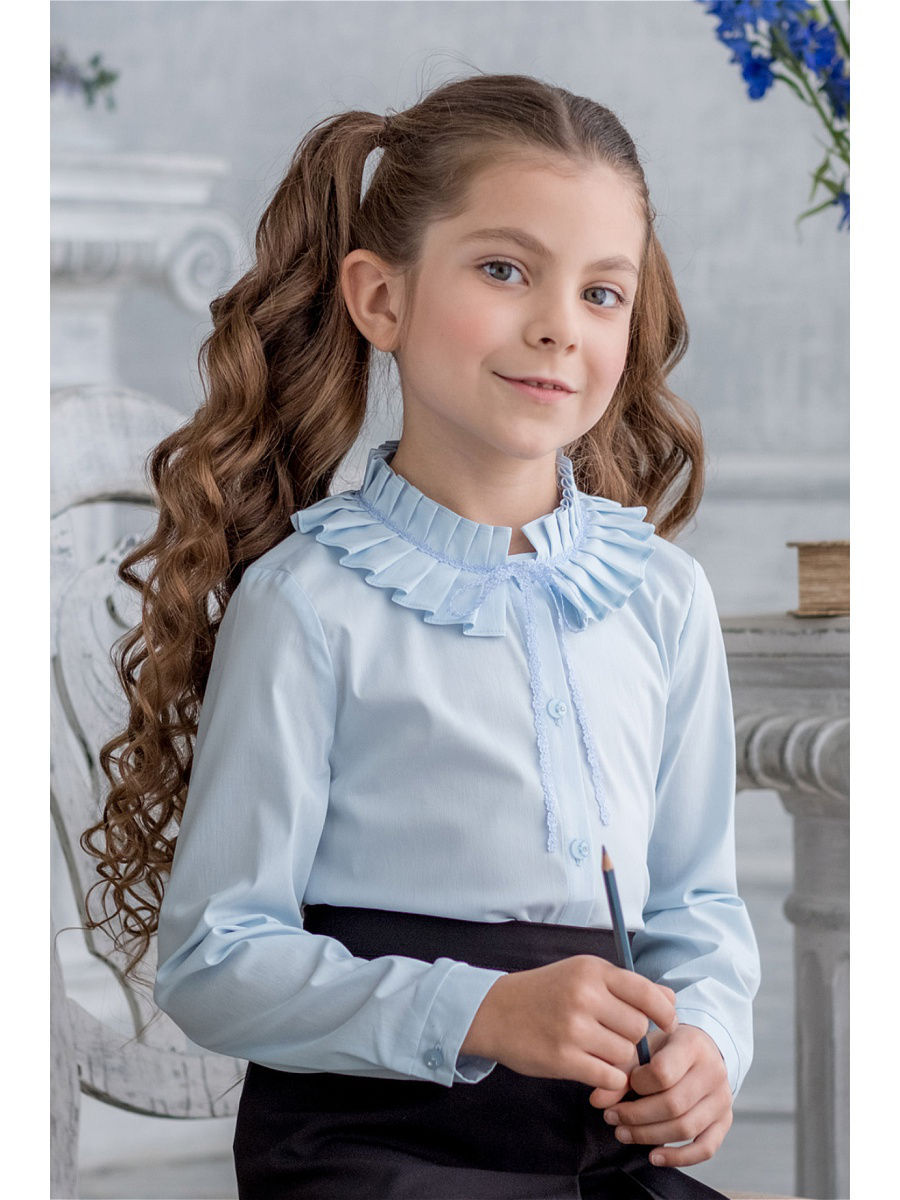 Повседневная форма для мальчиков и юношей – брюки
классического покроя  (со стрелками), пиджак или жилет темно – синего цвета; однотонная сорочка сочетающейся цветовой гаммы;
аксессуары (галстук, поясной ремень).
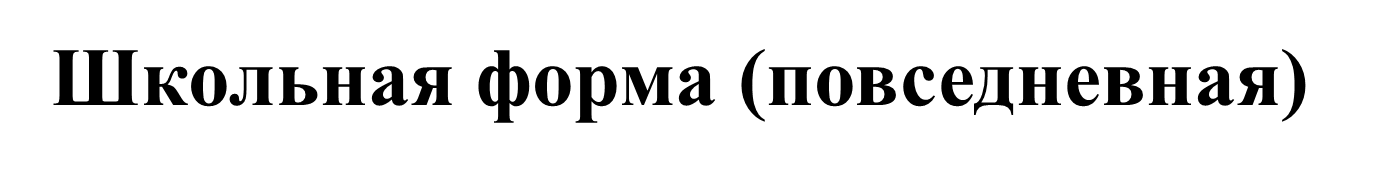 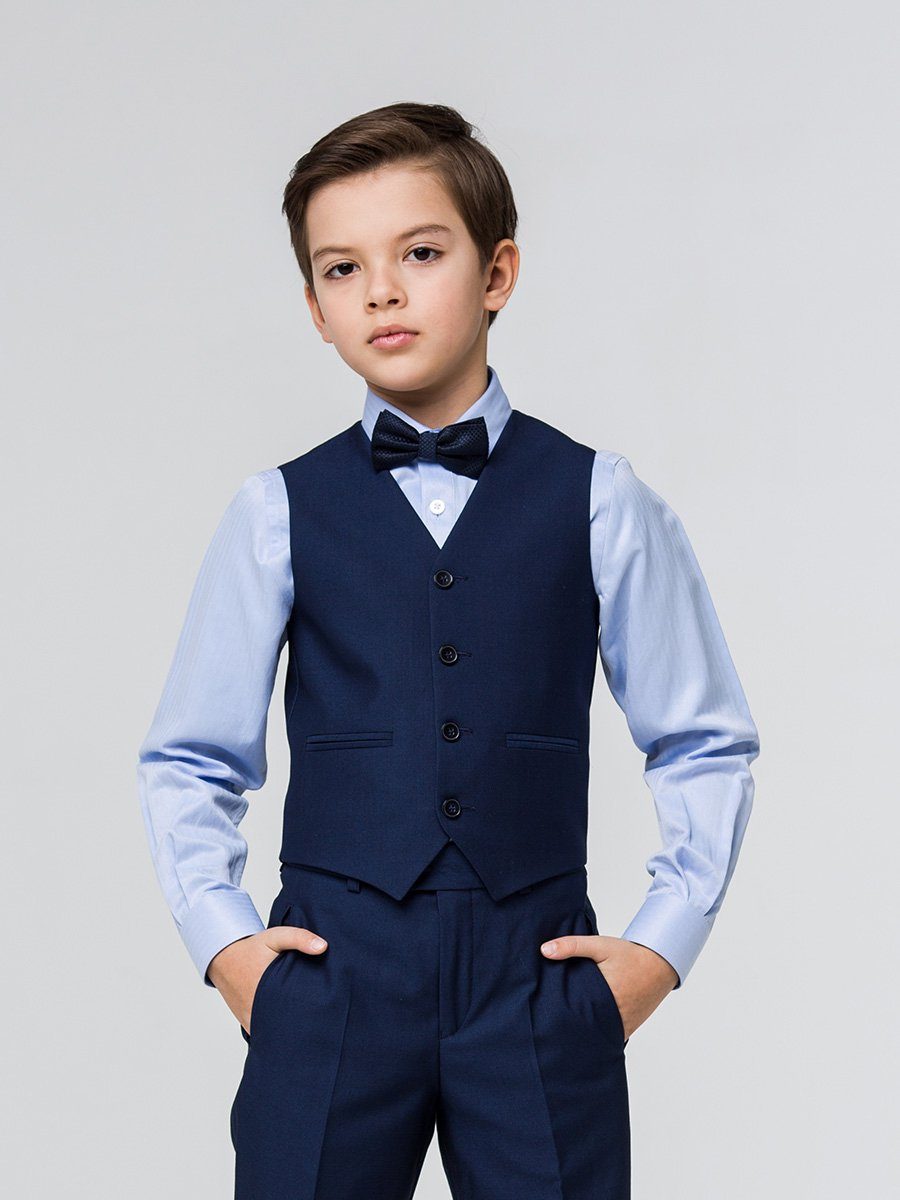 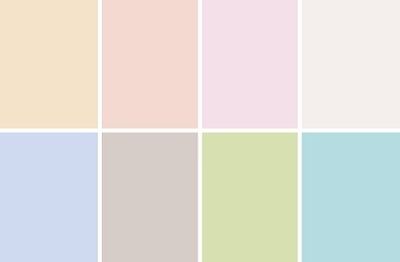 Парадная форма используется обучающимися в дни проведения
праздников и торжественных линеек.
Для девочек  парадная школьная одежда состоит из
повседневной школьной одежды, дополненной белой непрозрачной блузкой
Для мальчиков  парадная школьная одежда состоит из
повседневной школьной одежды, дополненной белой сорочкой.
Школьная форма (парадная)
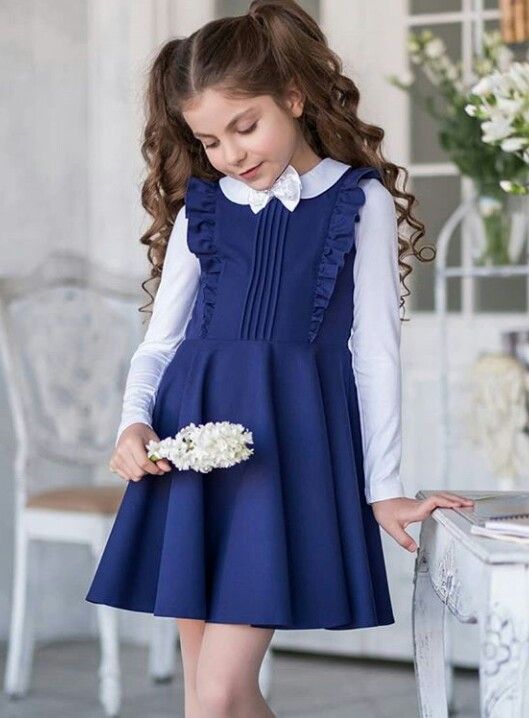 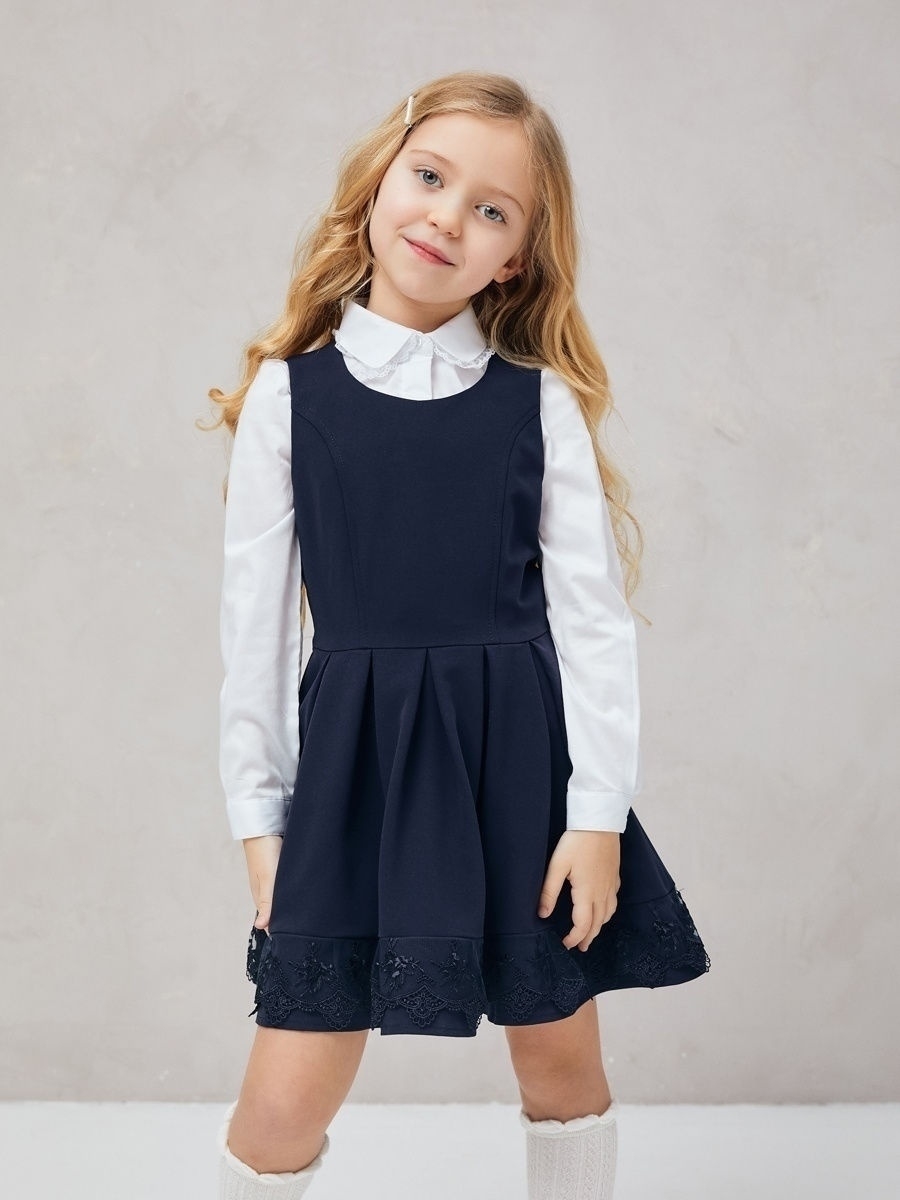 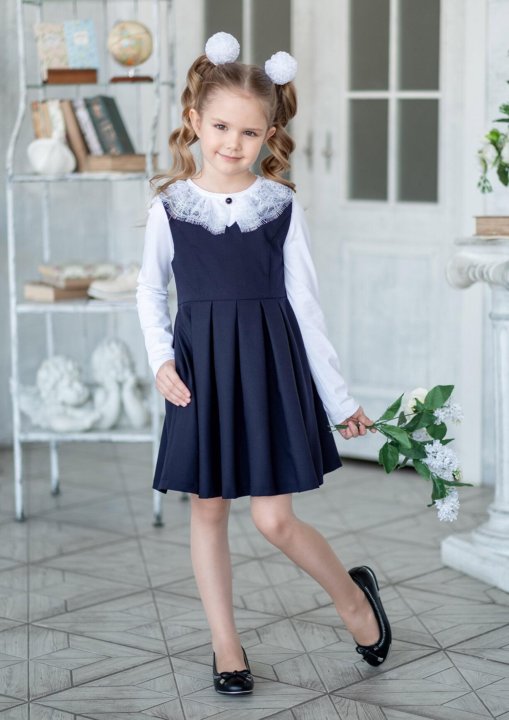 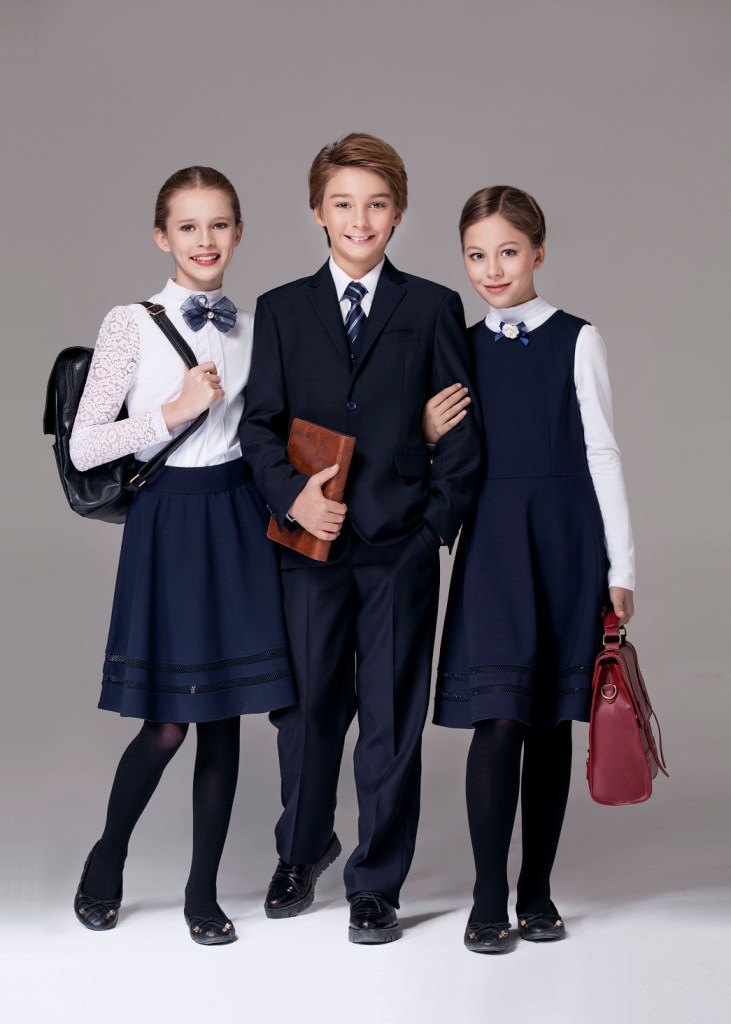 Сменная обувь.
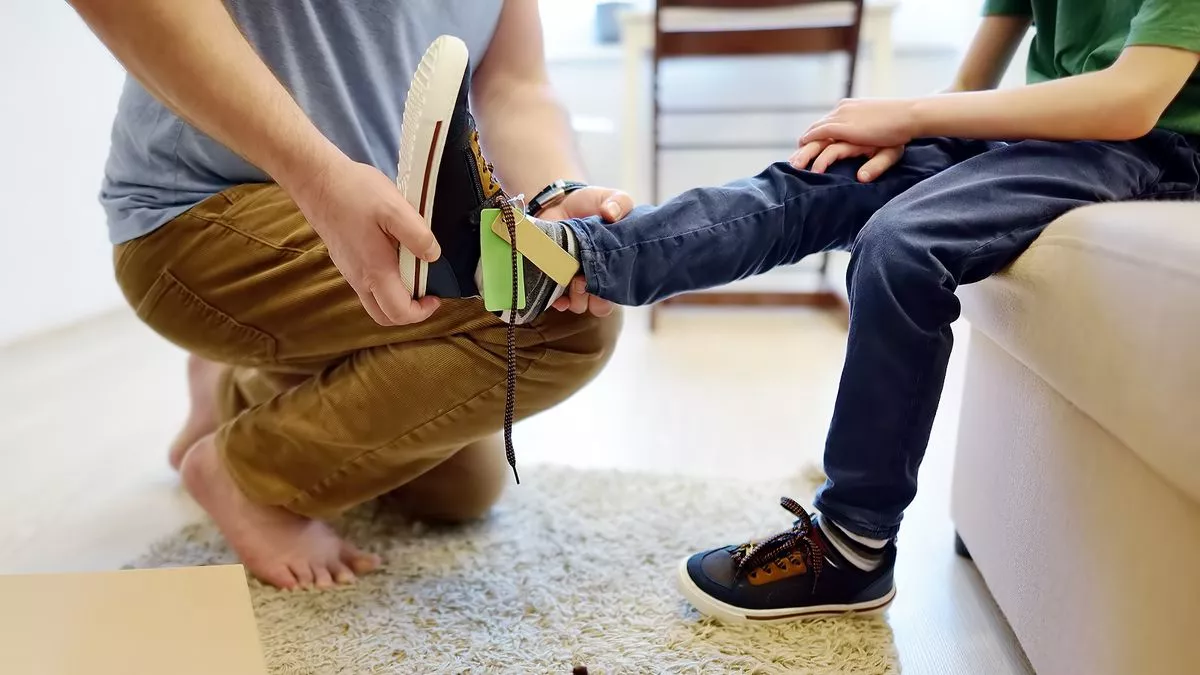 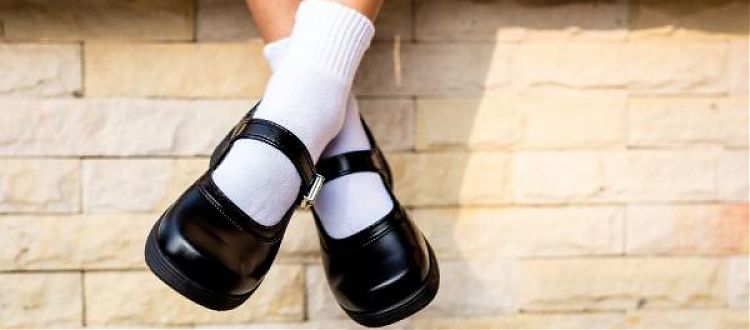 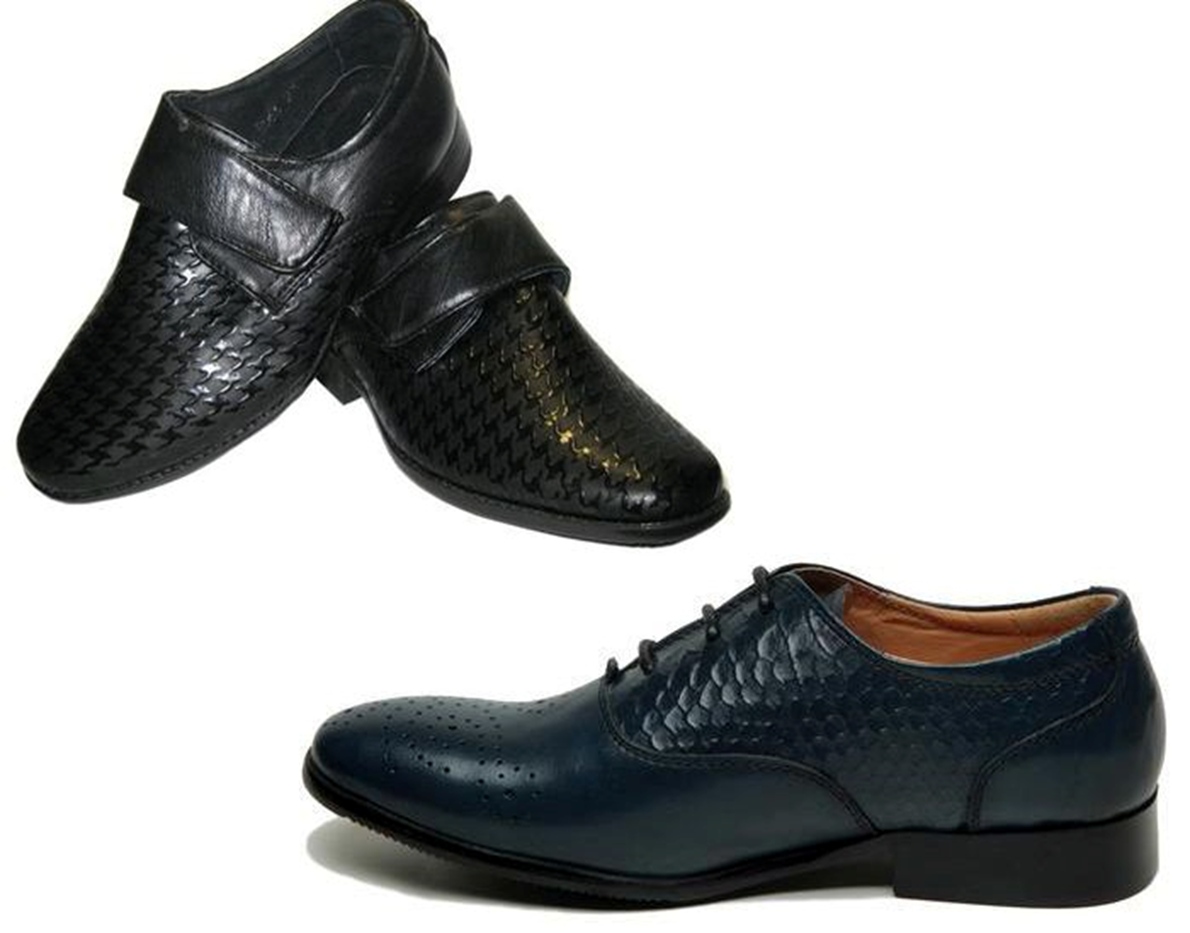 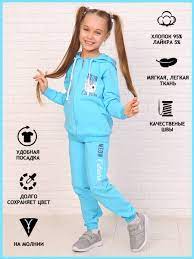 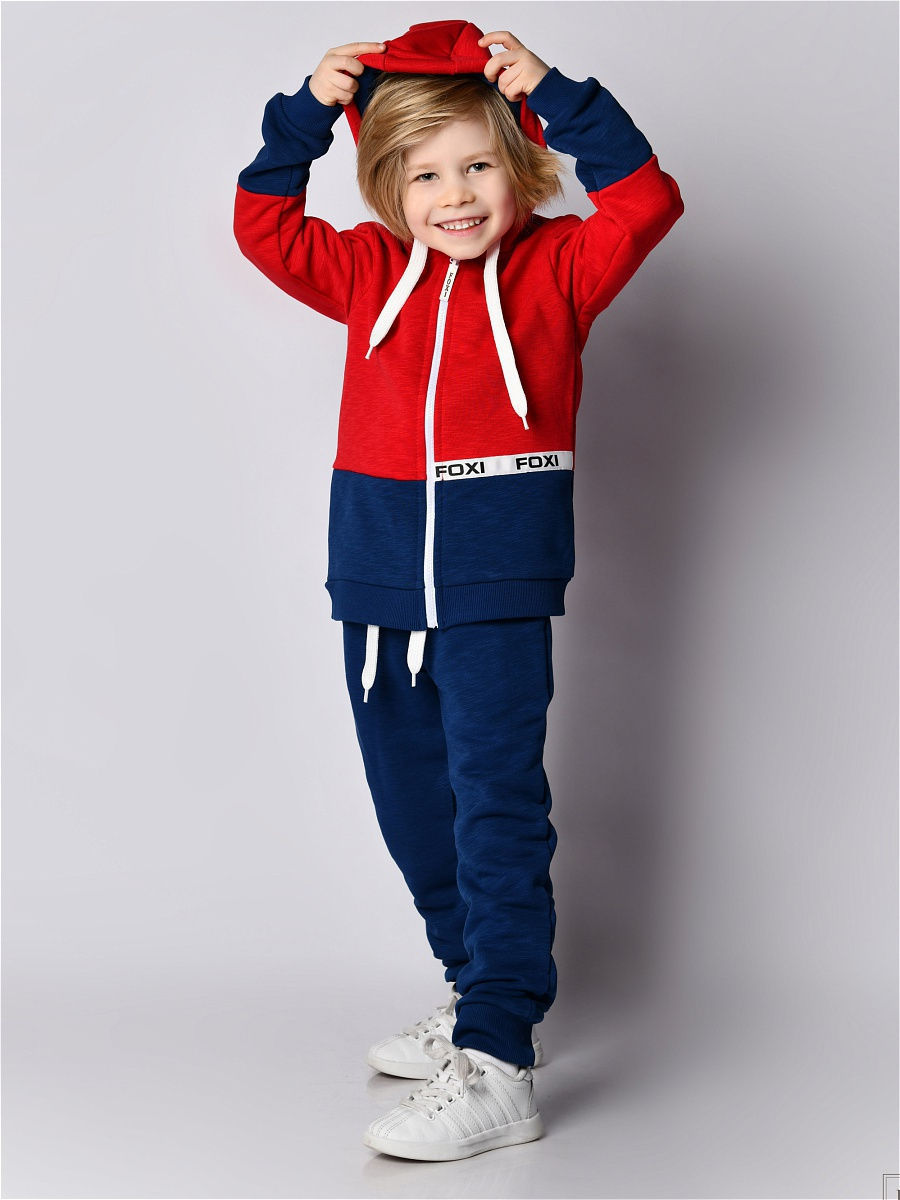 Спортивная форма: футболки, (цвет выбирается самостоятельно
для каждого класса), спортивные брюки, спортивная обувь - для
повседневных занятий в спортивном зале, на школьном стадионе в теплое
время года. Для занятий на стадионе с учетом погодных условий,
температурного режима учащиеся должны иметь спортивный костюм,
бейсболку. Спортивная форма в дни проведения уроков физической
культуры приносится с собой.
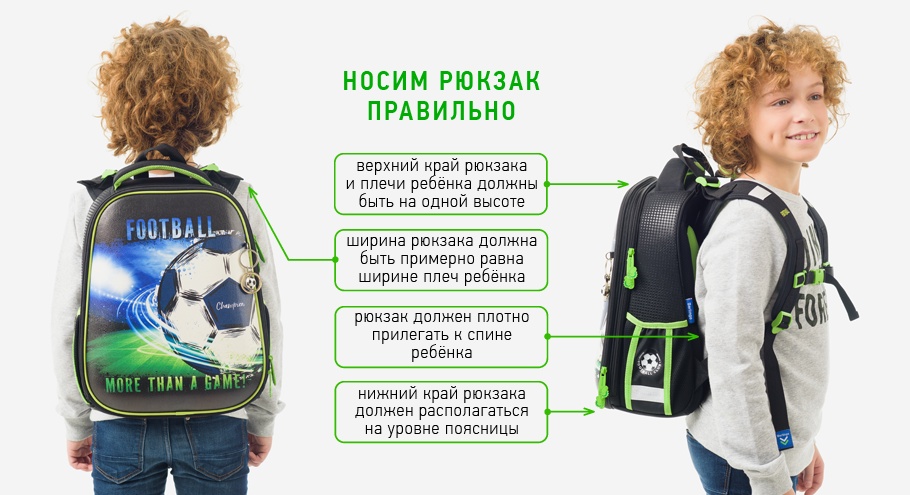 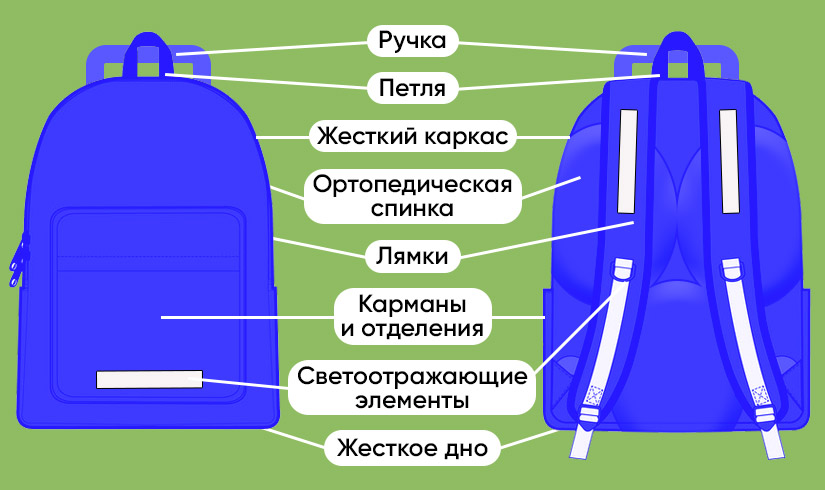 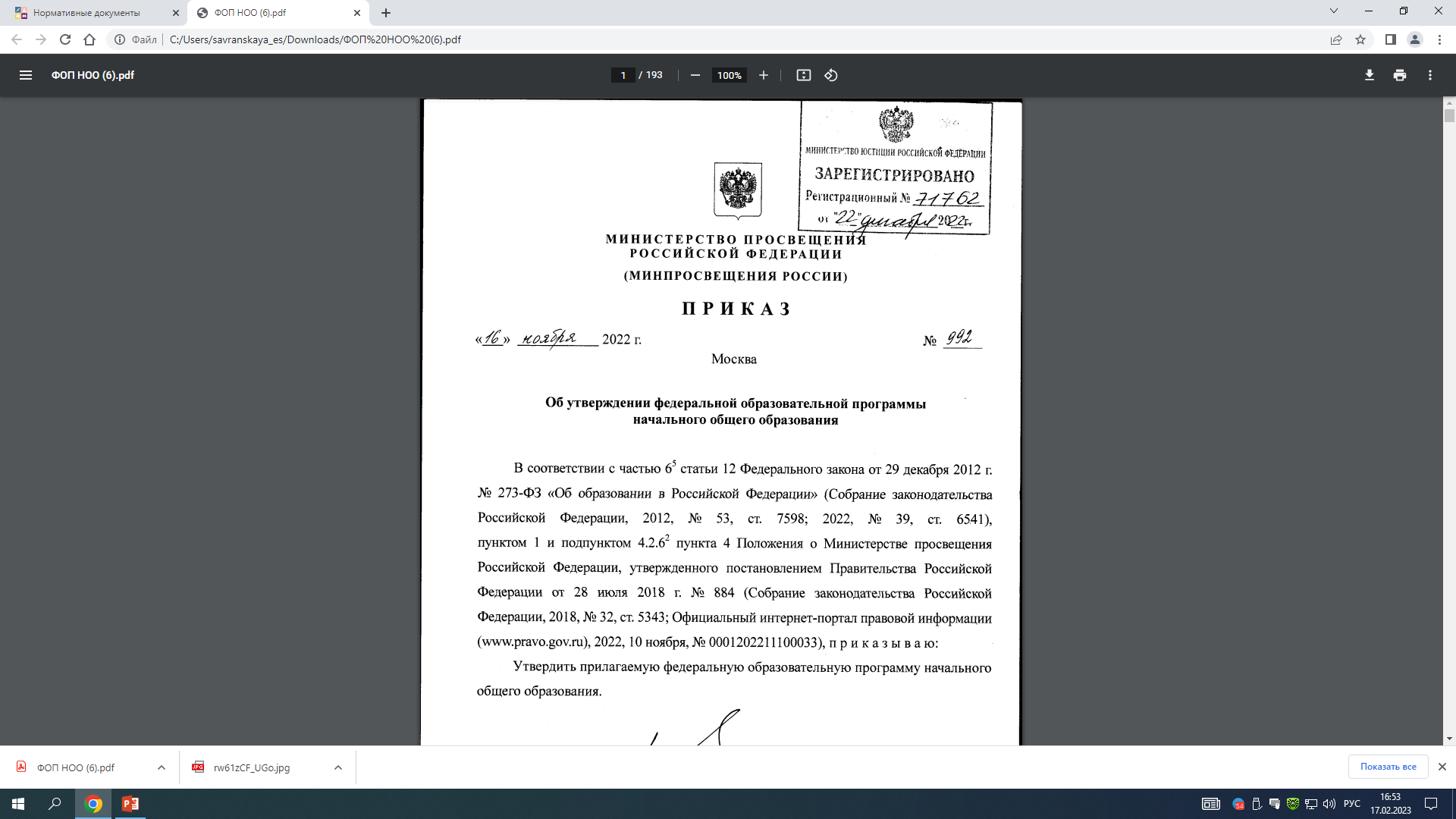 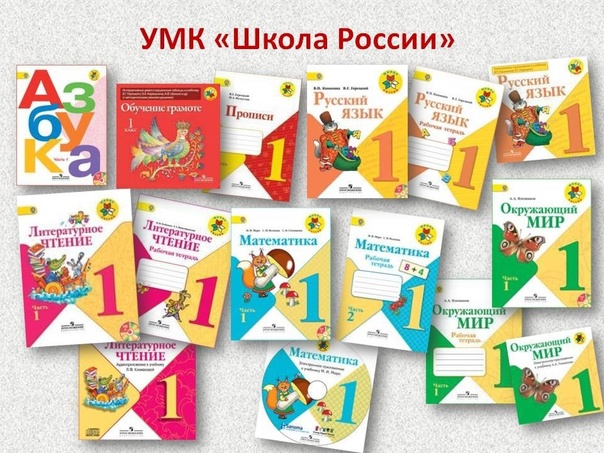 «Школа России» — это учебно-методический комплекс (УМК) для 1-4 классов общеобразовательных учреждений, соответствующий требованиям государственных стандартов основной программы начального общего образования.
Научный руководитель проекта — Андрей Анатольевич Плешаков, кандидат педагогических наук, лауреат Премии Президента Российской Федерации в области образования.
УМК «Школа России» действует с 2001 года. В ноябре 2010 года издательство «Просвещение» получило положительные экспертные заключения Российской академии наук и Российской академии образования об эффективности данной системы и соответствии требованиям ФГОС. Все учебники, составляющие завершённые предметные линии УМК «Школа России», получили положительные оценки Российской академии наук и Российской академии образования.
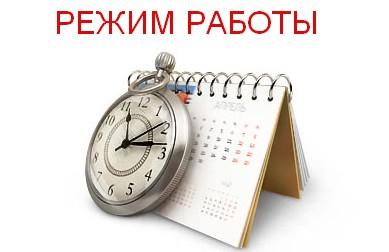 Режим работы
Дистанционное обучение    в школах Белгородской области продлили до конца учебного года
БЕЛГОРОД, 9 марта. /ТАСС/. Власти Белгородской области приняли решение продлить дистанционное обучение в школах в девяти приграничных районах и в Белгороде до конца учебного года. Об этом губернатор Вячеслав Гладков сообщил во время прямой линии в четверг.
"По той обстановке, которая складывается, принято решение, что дистанционное обучение в школах нужно продлить до конца учебного года» - сказал Гладков.
Ограничена общая продолжительность использования электронных средств обучения на уроке. компьютера – для учеников 1-2-х классов – 20 минут, 3-4-х классов – 25 минут. (п. 3.5.4 СП 2.4.3648-20).
Санитарные нормы для домашних заданий 
1 класс –  1 час 
                    2 класс - 1,5 часа 
3-4-х класс  - 2 часа  

Лучшим временем для начала самоподготовки считается 4 часа дня.
ФГОС НОО 2021 года(II. Требования к структуре программы начального общего образования)
Структура программы начального общего образования включает обязательную часть и часть, формируемую участниками образовательных отношений за счет включения в учебные планы учебных предметов, учебных курсов (в том числе внеурочной деятельности), учебных модулей по выбору родителей (законных представителей) несовершеннолетних обучающихся из перечня, предлагаемого Организацией.
Обучение учащихся в 1 классе должно проводиться без оценивания занятий и домашних заданий (1 полугодие).
Курс  внеурочной деятельности:«Информатика» и «Разговоры о важном»
Русский язык, литературное чтение, математика, окружающий мир, ИЗО, технология, музыка, физическая культура.
P.S.
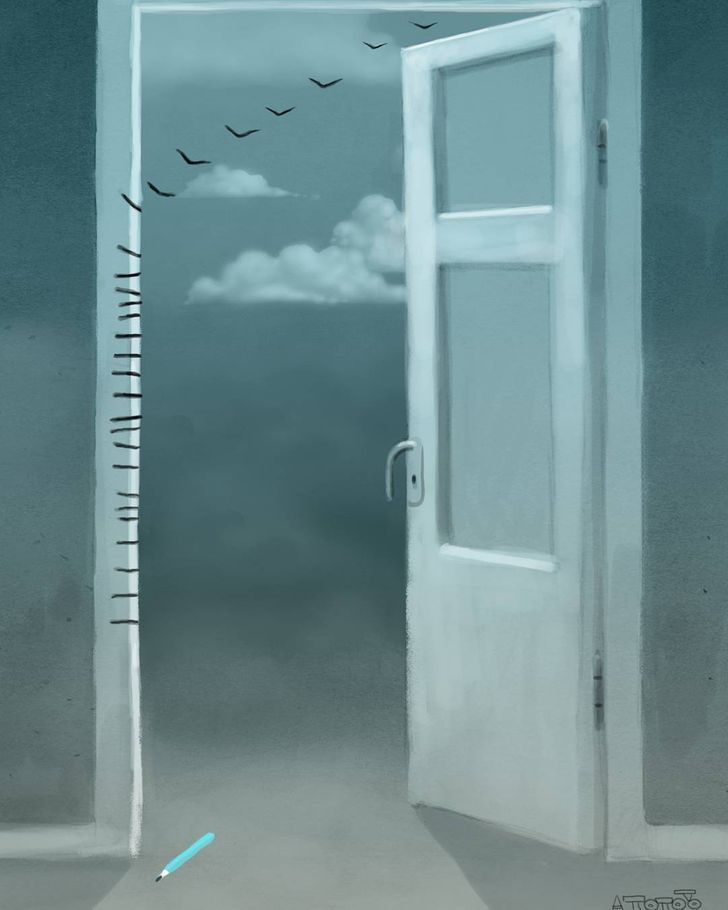 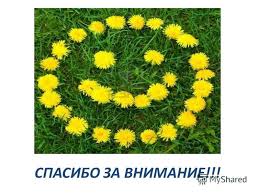